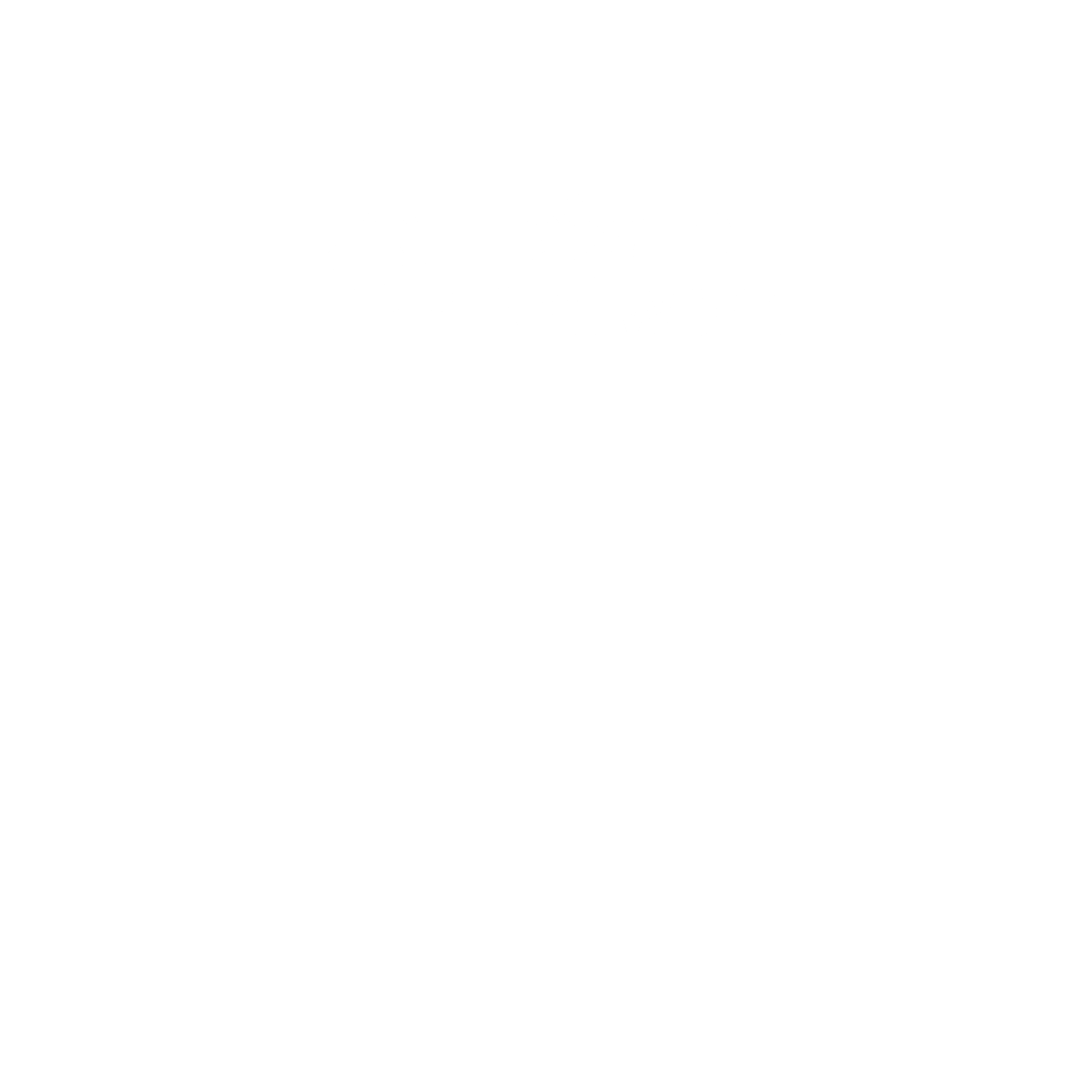 You Can’t Avoid Career Transition
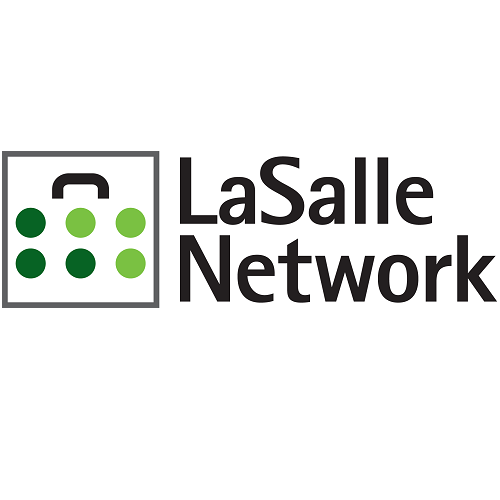 [Speaker Notes: How many people in the room are marketers vs. hr practioners?]
About LaSalle Network
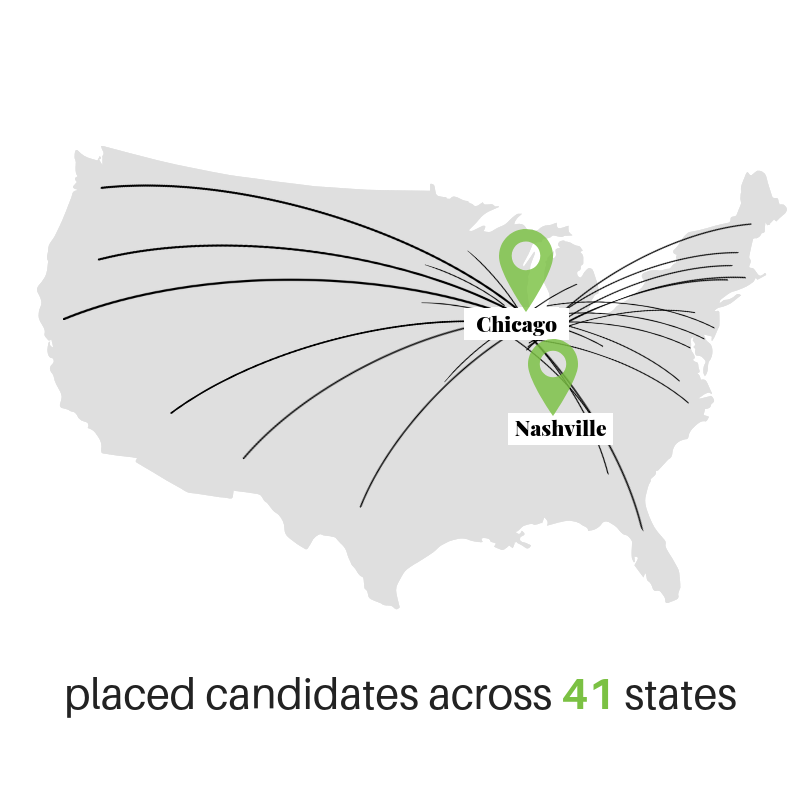 Temporary and Contract | Direct Hire| Culture Consulting
Accounting & Finance ​
Administrative ​
Customer Service ​
Human Resources​
Healthcare Revenue Cycle ​
Marketing ​
Sales ​
Supply Chain ​
Technology
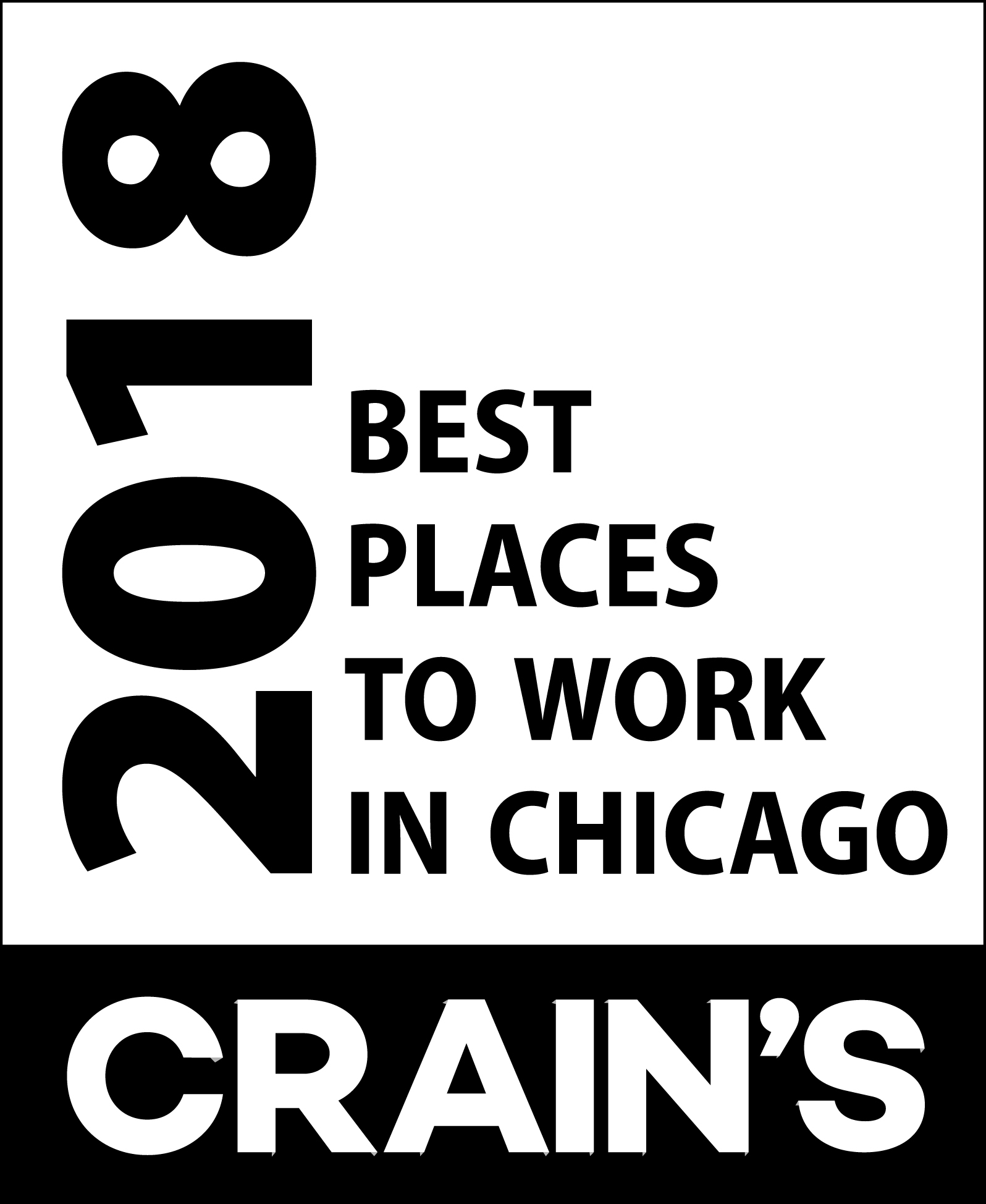 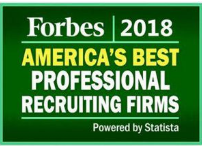 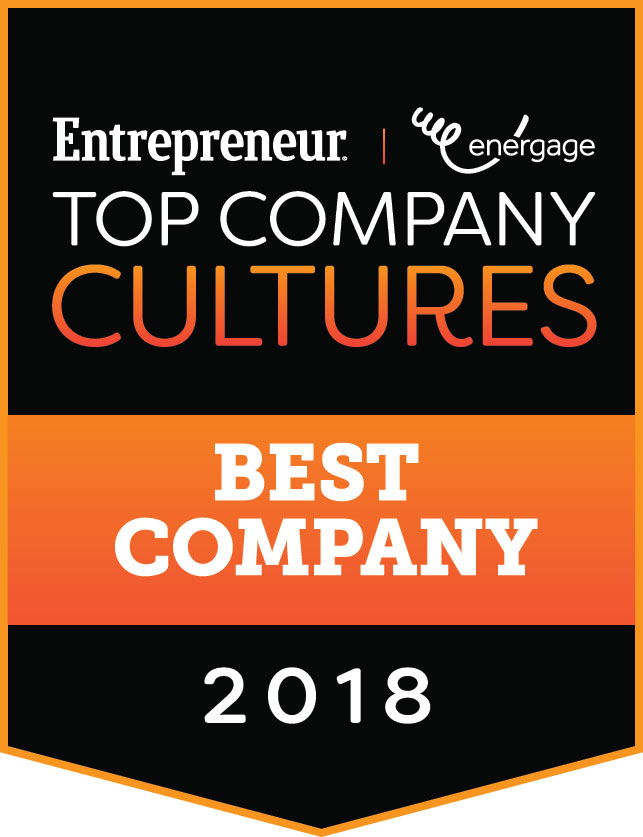 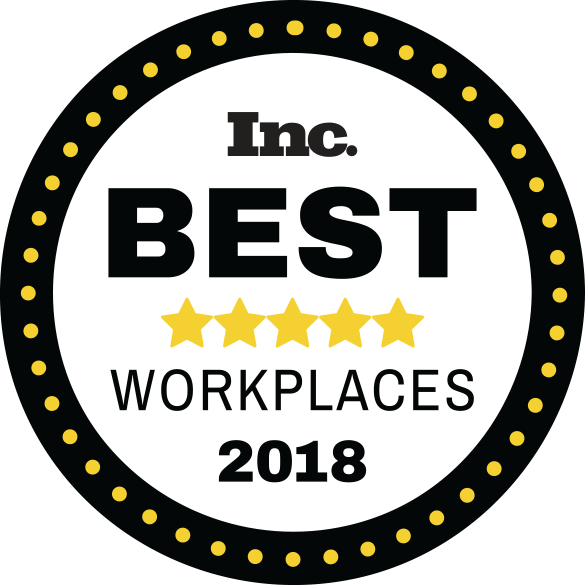 Recognition
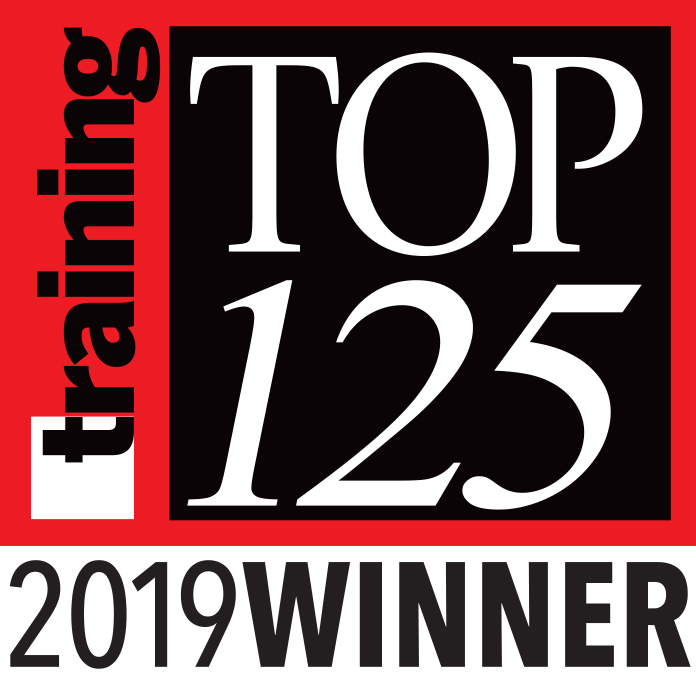 @LaSalleNetwork
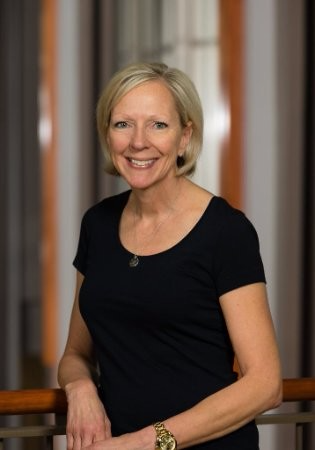 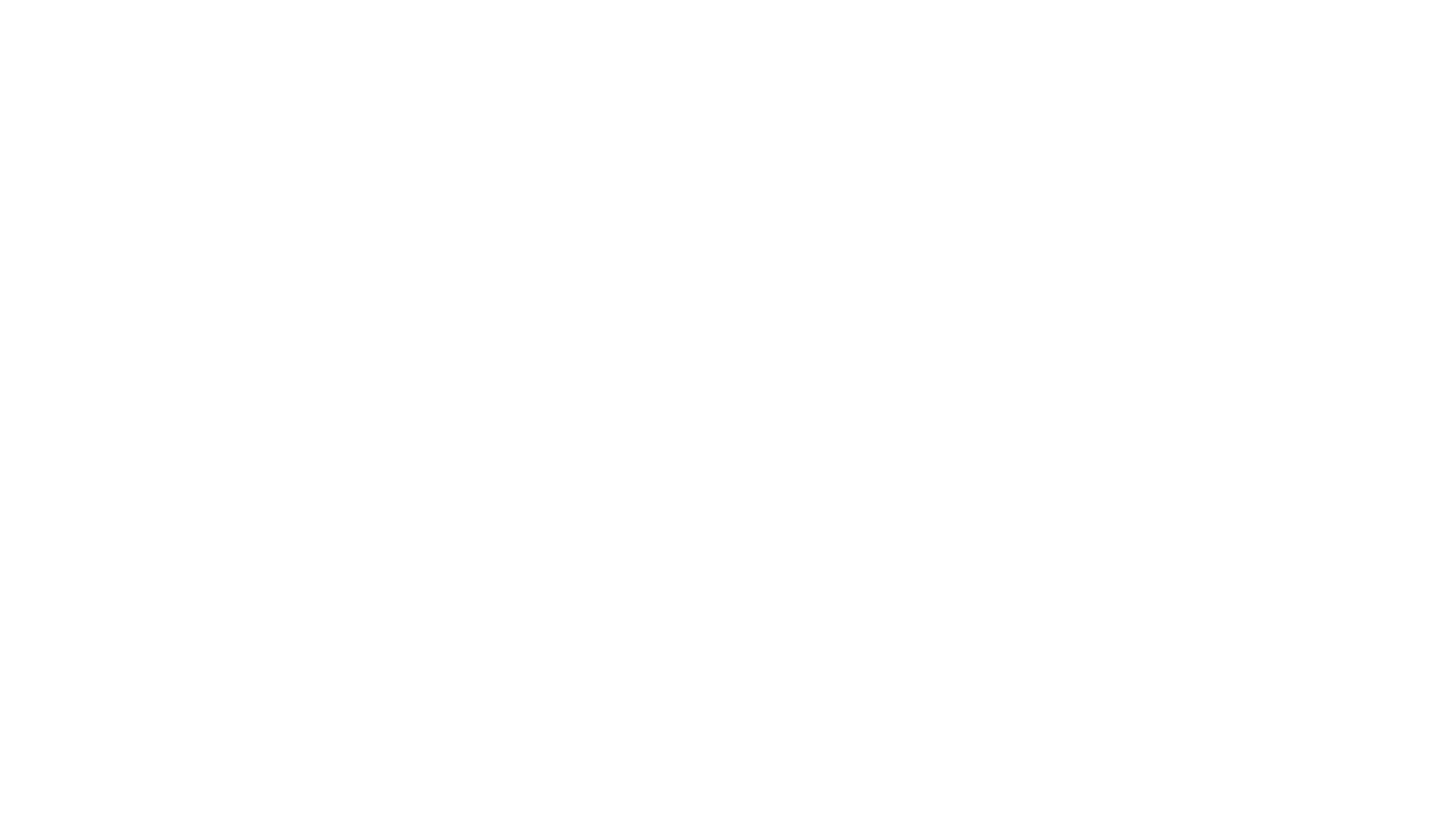 Laura Bellis Accenture | Leapsource  Booz Allen | Notre Dame
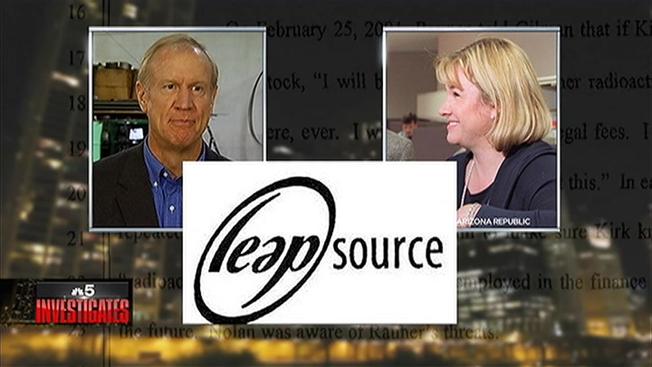 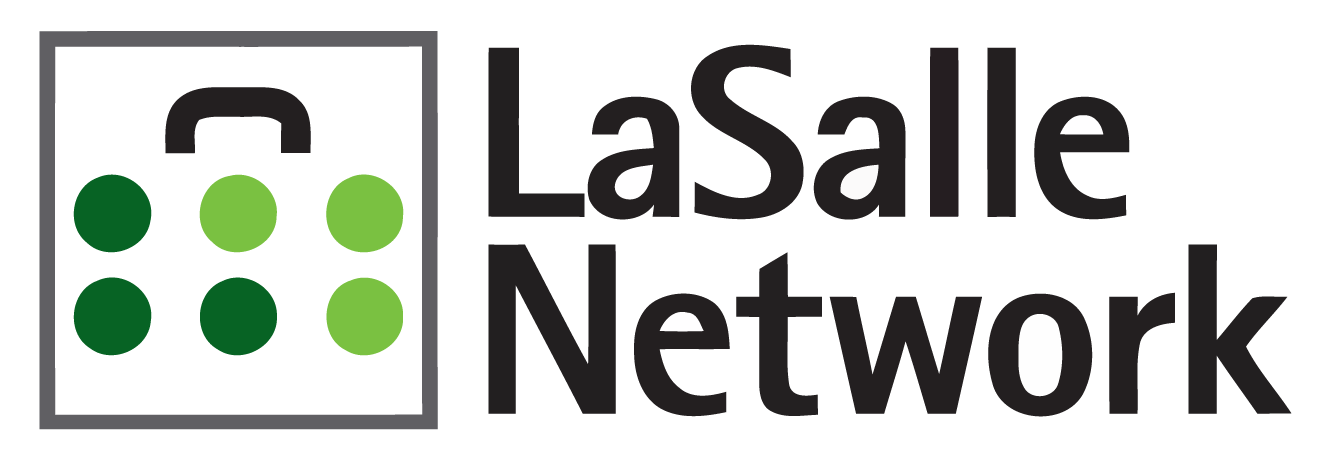 Situations
You’ve been fired…or lost a job for another reason

You’re in a Dead-End Job

You’re Faced With an Unplanned Opportunity

You’ve Decided to Take a Leap
@LaSalleNetwork
YOU’RE FIRED!
What should you do?
@LaSalleNetwork
Coffee Chats.
@LaSalleNetwork
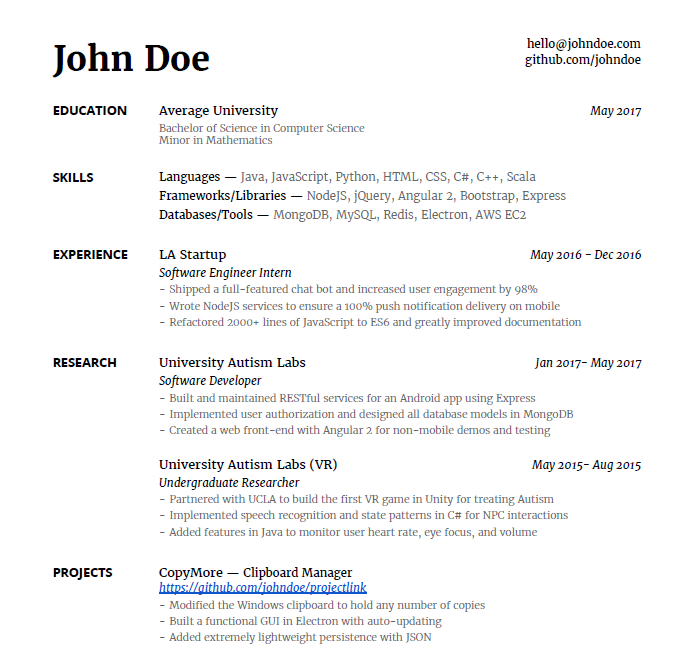 RESUME DUMP
@LaSalleNetwork
UPDATE
@LaSalleNetwork
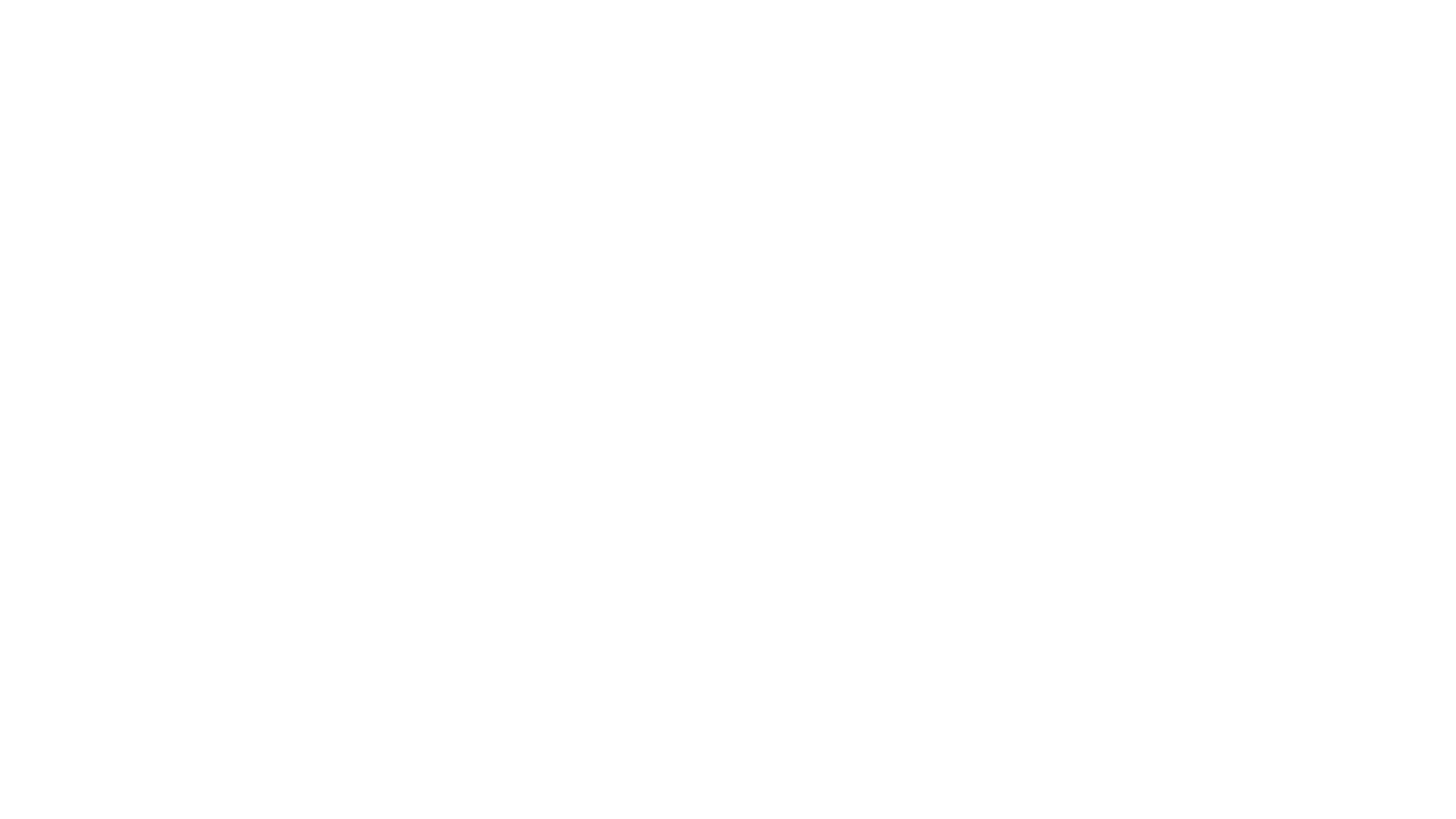 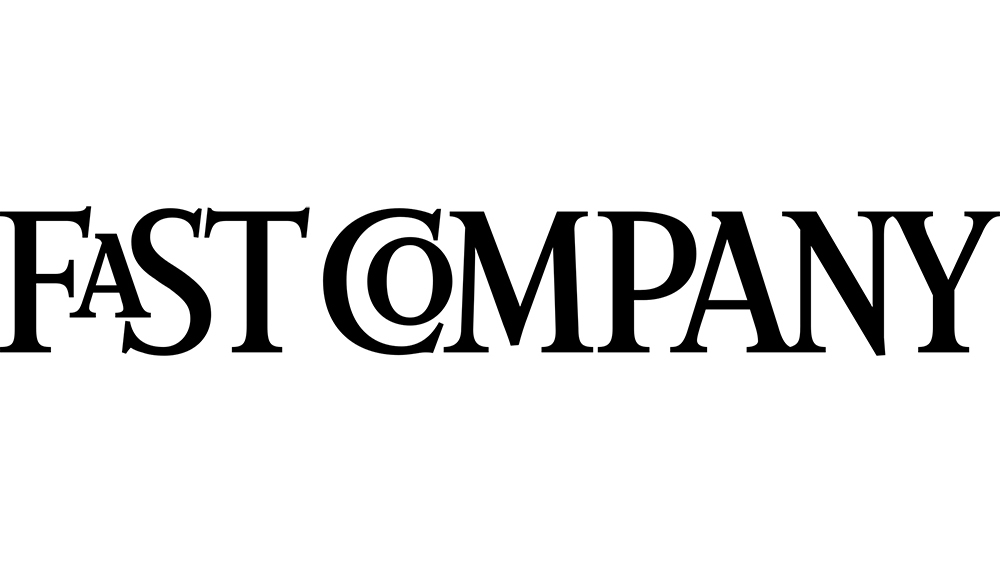 Keep up with industry trends
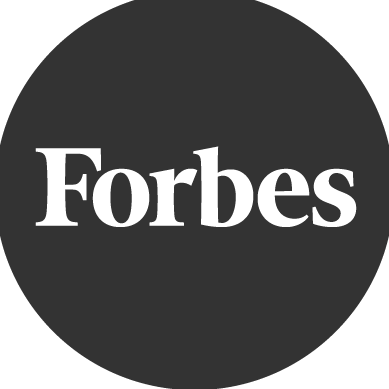 @LaSalleNetwork
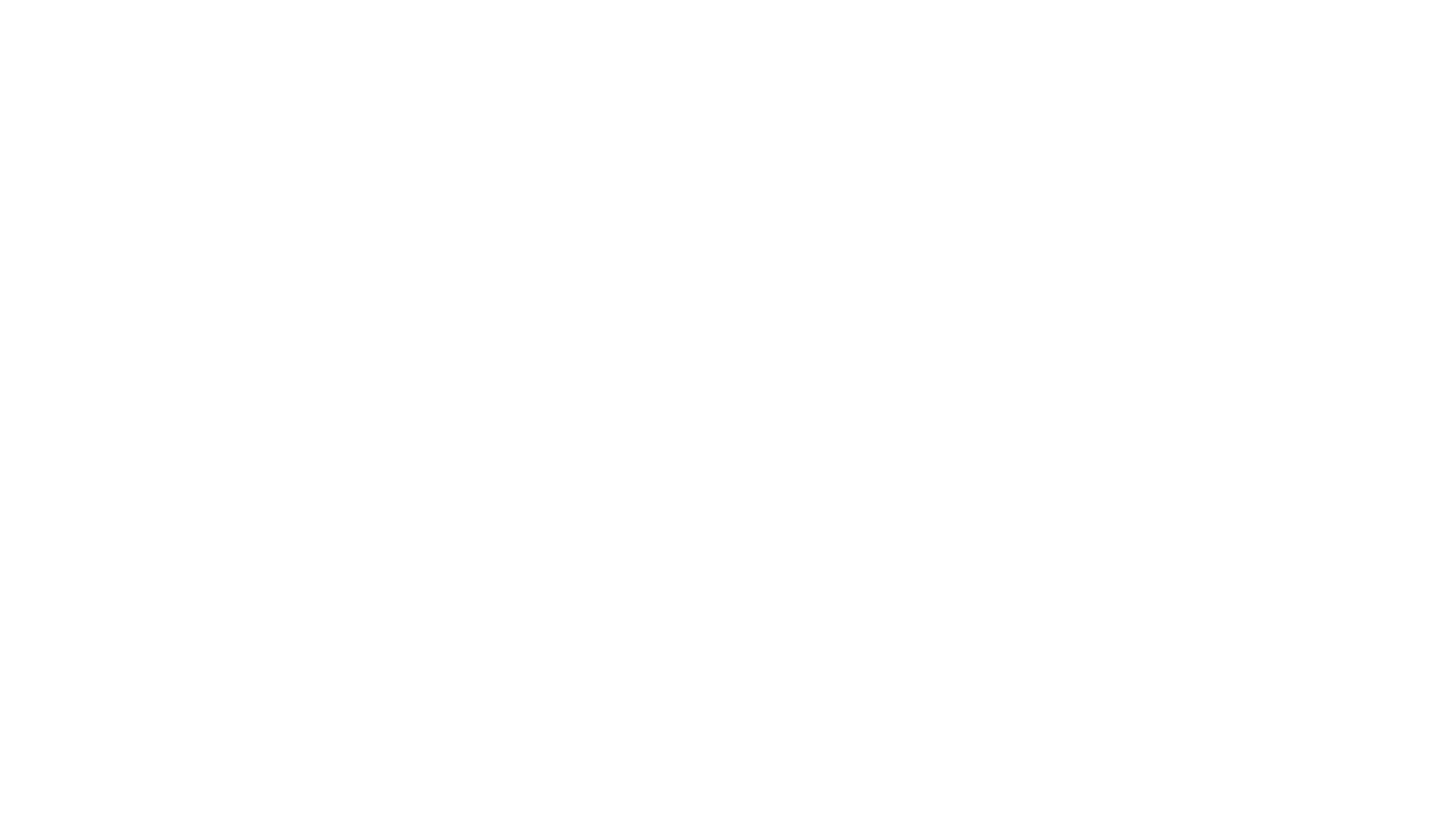 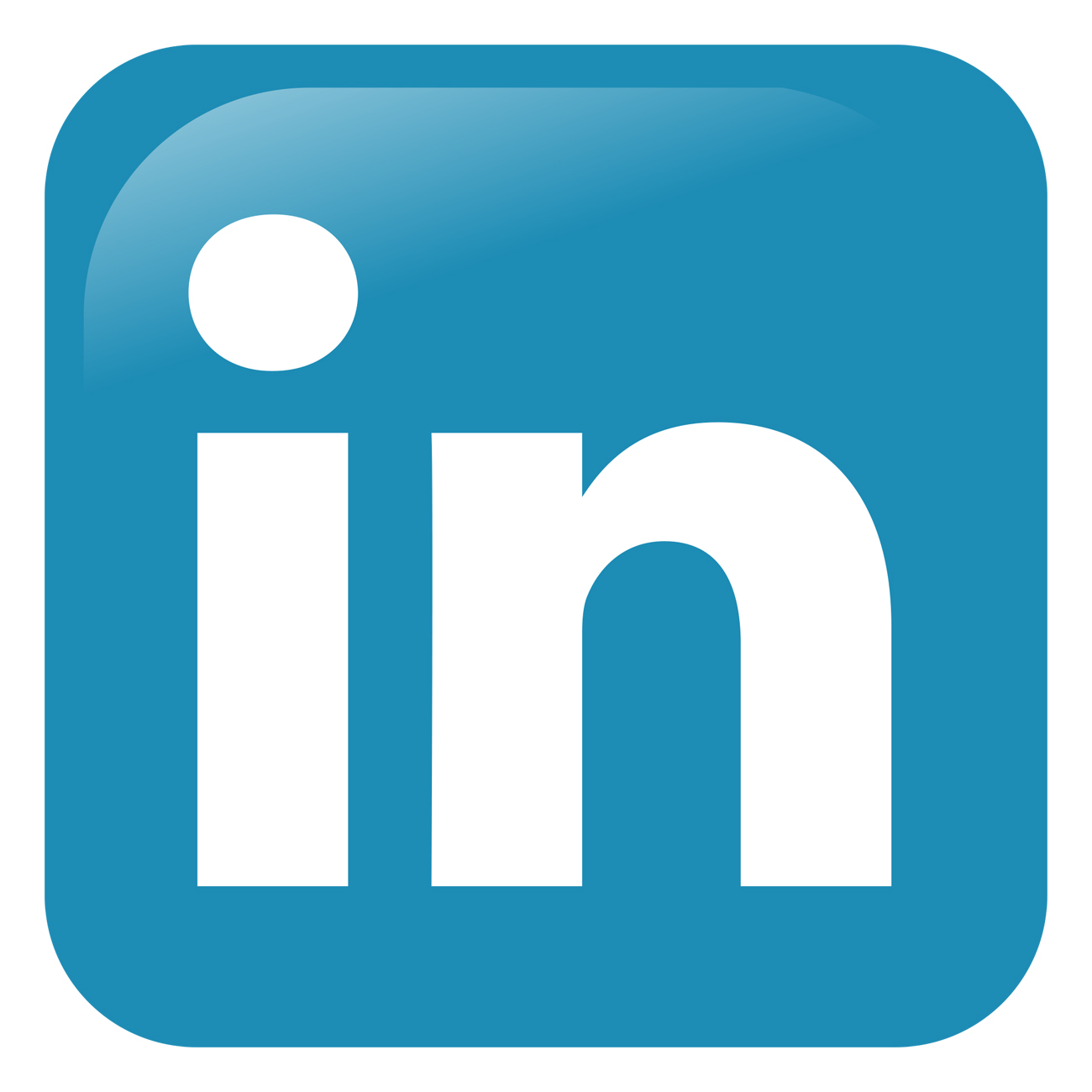 Daily
Interact With Your Homepage Feed





Weekly
Post Something
Add New Contacts




Monthly
Update Your Profile
Contribute to a Couple of Groups
Reach Out to Old Contacts
@LaSalleNetwork
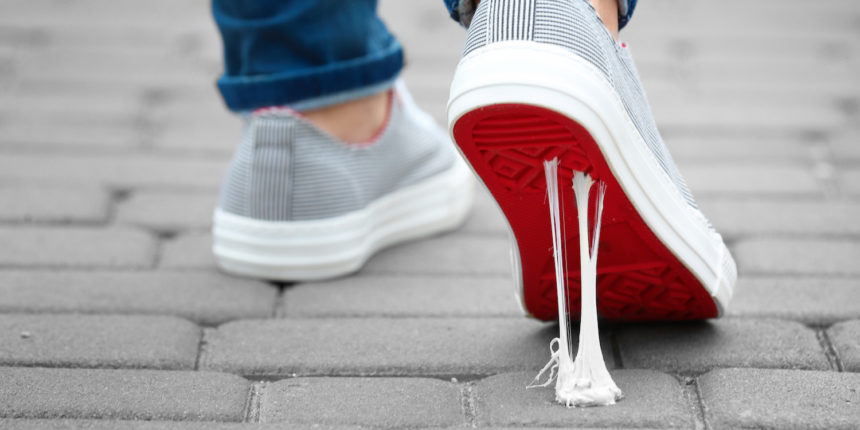 You’re Stuck in a Dead-End Job
Further advancement isn’t possible
Identify and develop relevant skills that would add value to any prospective employer in the future
Formal or Self-Taught
@LaSalleNetwork
Reassess Priorities
Skills/Competencies/Strengths
 What do I enjoy most now? What do I want to develop?

Fields of Interest
  What am I interested in learning next?  Is there a constant?

Work Culture
  What do I need now to be happy?

People & Values
        What is most important to me right now?

Rewards
  What has become more important to me over time?
@LaSalleNetwork
According to Bill Burnett and David Evans who wrote the book “Designing Your Life”
“
We all contain enough energy and talents and interest to live many different types of lives, all of which could be authentic and interesting and productive.
”
@LaSalleNetwork
Lifeline Exercise by Andy Chan
+
-
@LaSalleNetwork
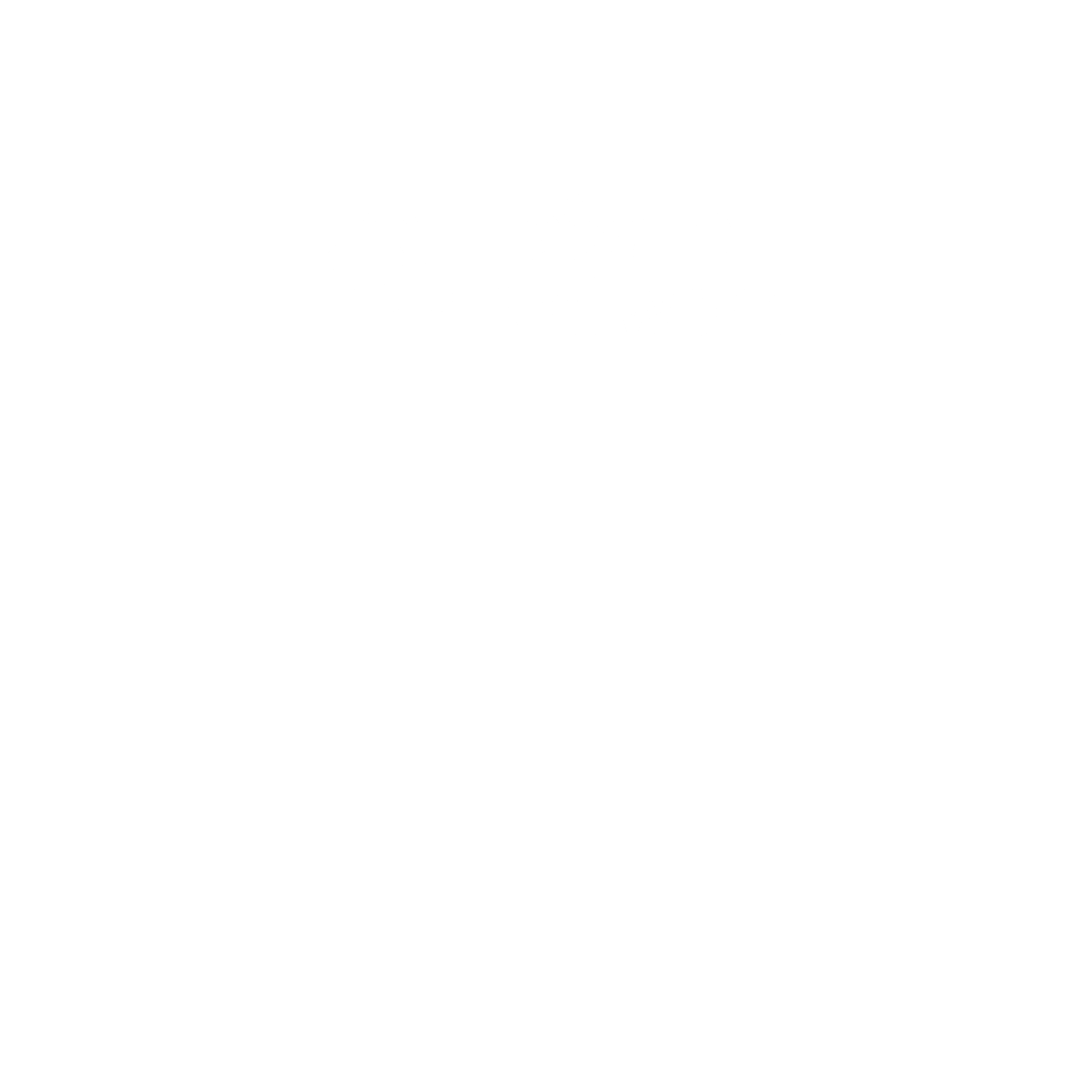 Where do I start?
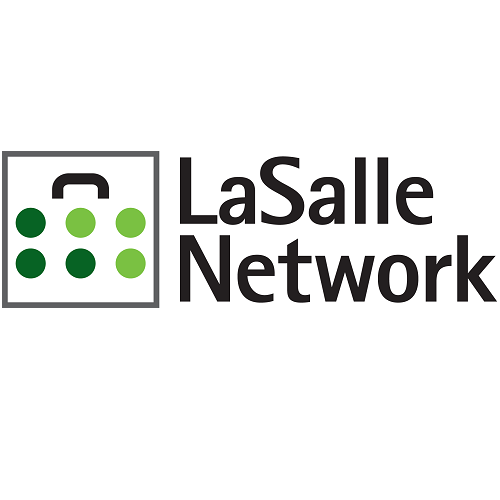 @LaSalleNetwork
[Speaker Notes: How many people in the room are marketers vs. hr practioners?]
Job Search Funnel
Geography
@LaSalleNetwork
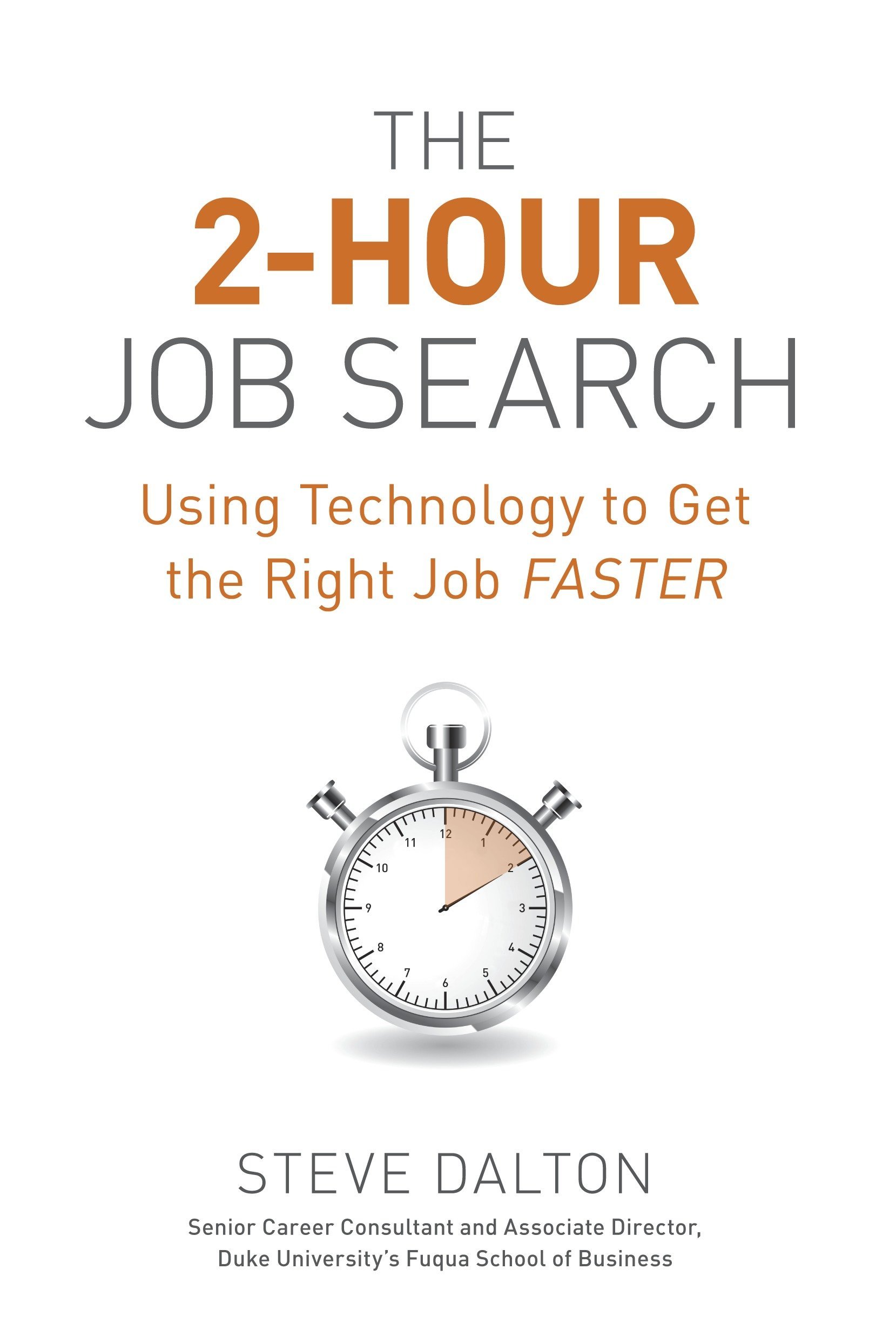 Open an excel spreadsheet
Columns:
Is the company hiring?
Any jobs of interest to me?
Do I know anyone there? 
How big of a stretch would this be?
Is this a good geographic location for me?
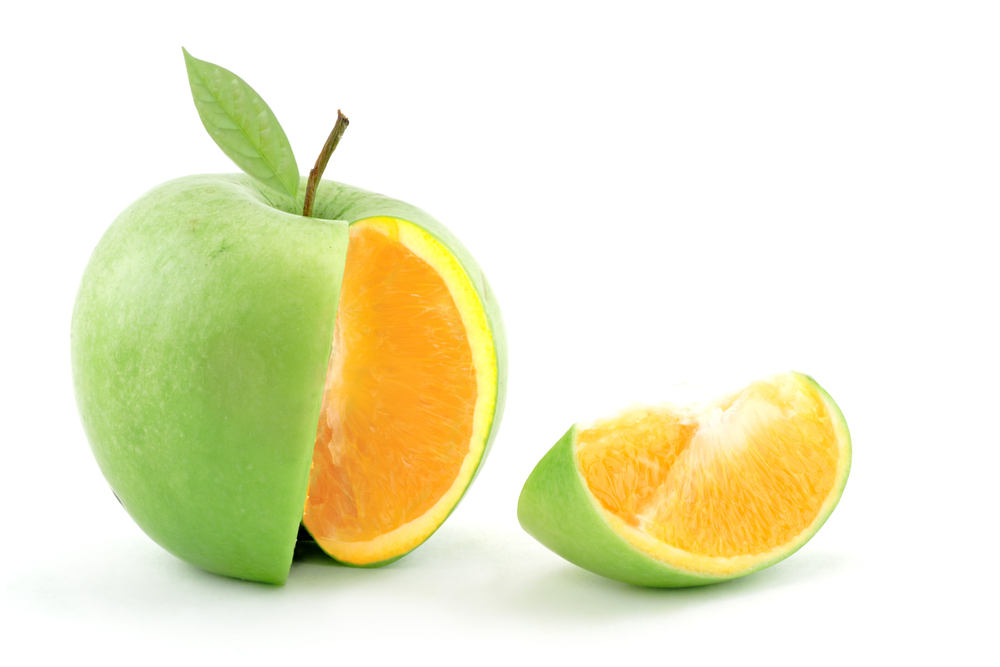 Unexpected
@LaSalleNetwork
Was Not Expecting This!
A positive situation unexpectedly manifests
In this situation you need to maximize your hustle
Take the opportunity to grow and learn

What Work Hustle Looks Like
Work hustle is all the things you do to rock your career, to get stuff done
And when you do this, you ultimately build a job you love
@LaSalleNetwork
The Leap
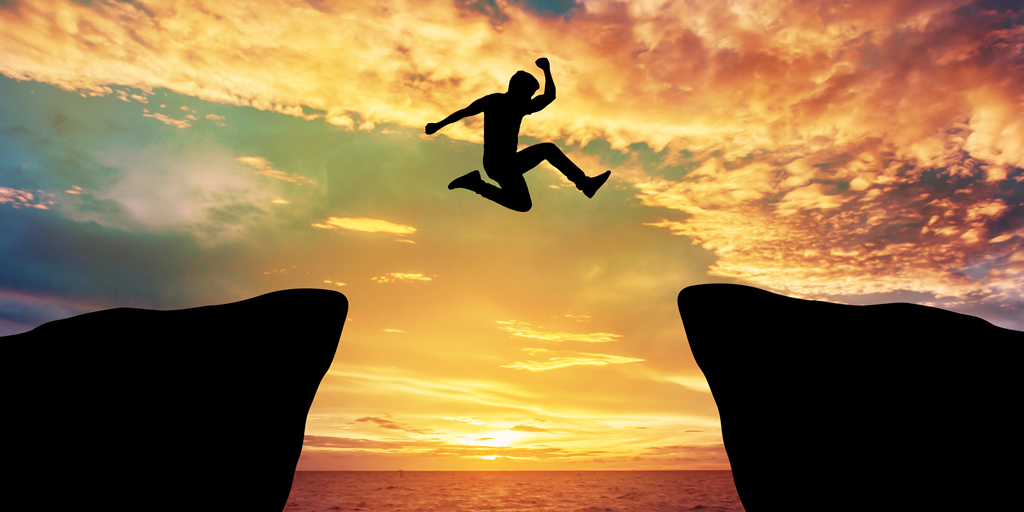 Voluntarily leap into a new career, location, or responsibility

Big life-impacting choices
@LaSalleNetwork
Transferable Skills
Transferable skills are the tools you’ll need to adapt to a new job
Everyone has transferable skills, even if you’ve worked in one specific job for many years
 Leverage the power of transferable skills acquired in previous jobs to get ahead of the competition
Examples:
Problem Solving
Leadership and Team Management
Communication Skills
Data Analysis
Ability to Learn New Skills
@LaSalleNetwork
Be Prepared To Go The Extra Mile
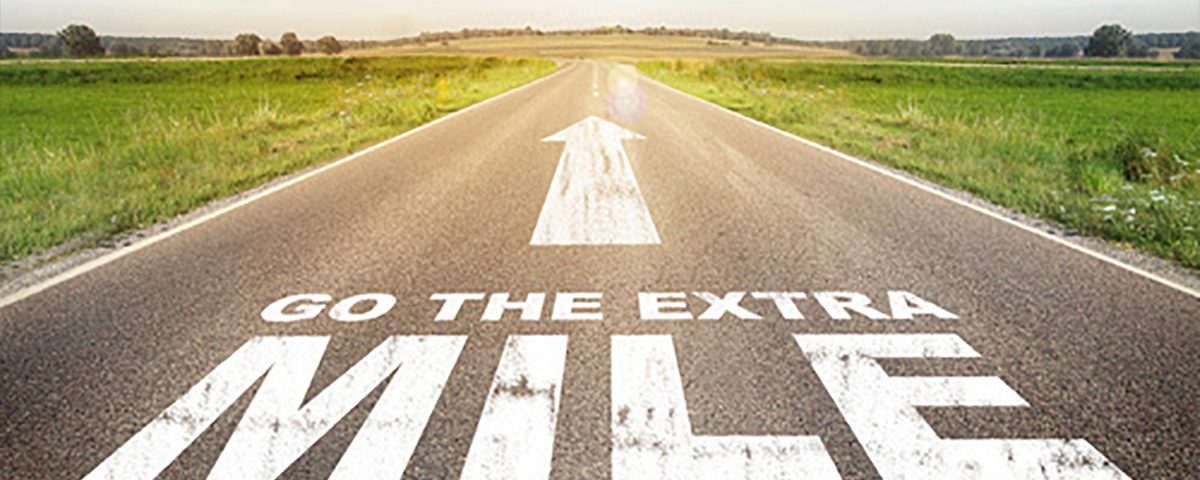 @LaSalleNetwork
It’s True…
Things are going to happen in your career. Some of them will be good, others not so good
Some transitions will happen because of something your do, while others will be at the hands of someone else
 No matter what, if you couple relationships with guts, character with values, skills with foresight, and mix in hustle with time management—nothing can stop you
@LaSalleNetwork
Questions?
Laura Bellis
lbellis@lasallenetwork.com
312-419-1700
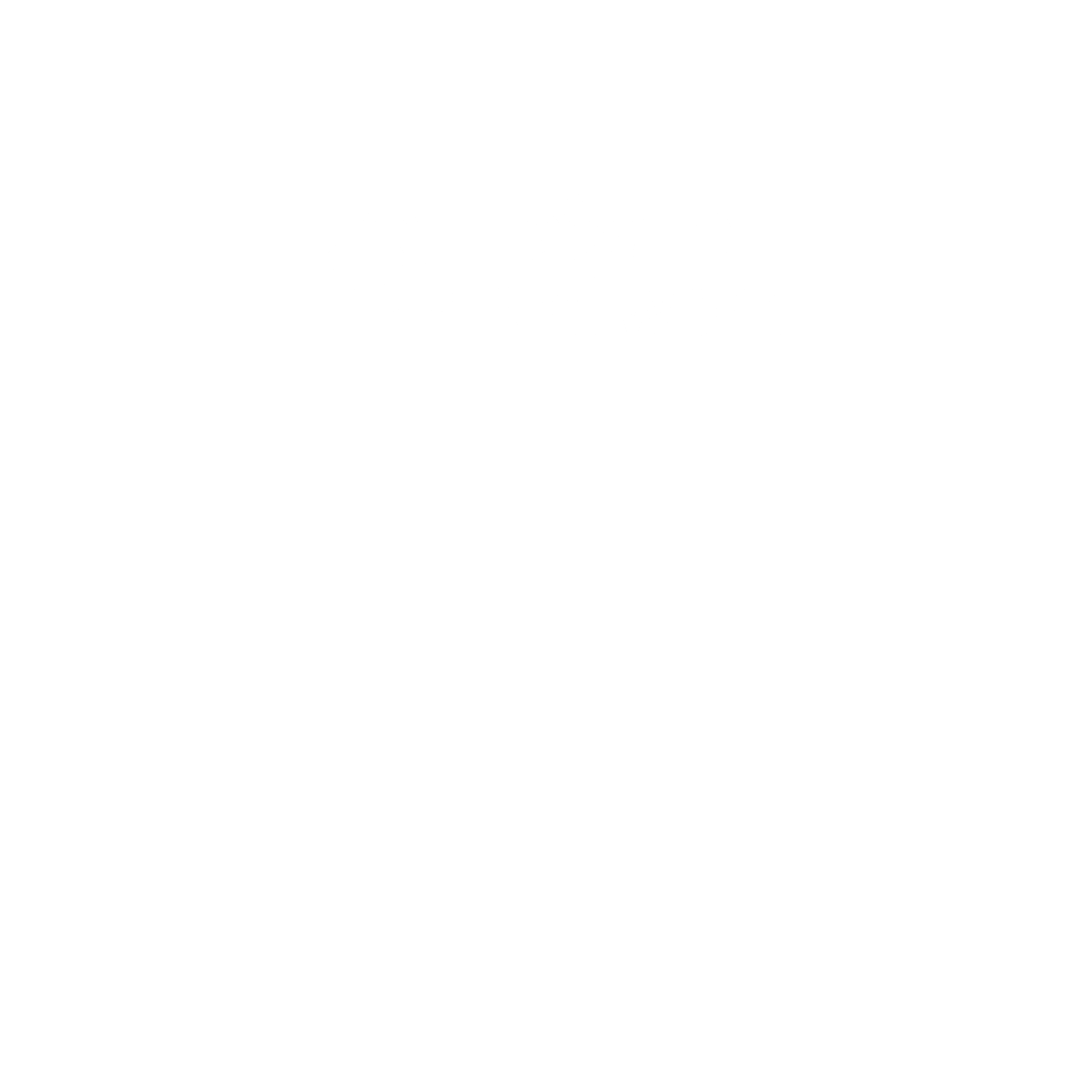 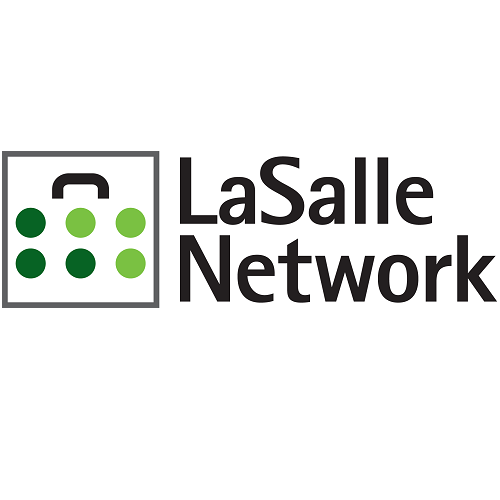 @LaSalleNetwork